NHIỆT LIỆT CHÀO MỪNG 
CÁC THẦY CÔ GIÁO VỀ DỰ GIỜ 
Tiết học Luyện từ và câu
KIỂM TRA BÀI CŨ
Luyện từ và câu
Mở rộng vốn từ: Cộng đồng
Ôn tập câu Ai làm gì?
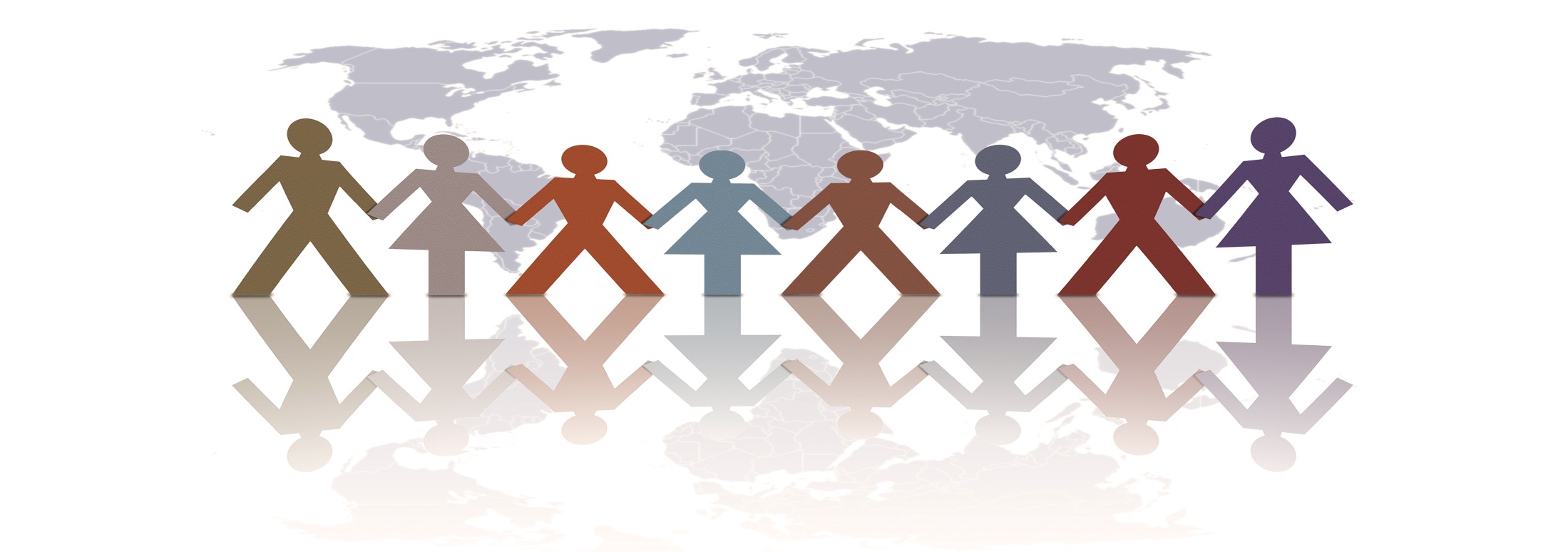 Bài 1: Hãy sắp xếp những từ ngữ dưới đây vào ô thích hợp trong bảng:
- Cộng đồng: những người cùng sống trong một tập thể hoặc một khu vực, gắn bó với nhau.
- Cộng tác: cùng làm chung một việc .
- Đồng bào: người cùng nòi giống .
- Đồng đội: người cùng đội ngũ .
- Đồng tâm: cùng một lòng .
- Đồng hương: người cùng quê .
- Cộng đồng: những người cùng sống trong một tập thể hoặc một khu vực, gắn bó với nhau.
- Cộng tác: cùng làm chung một việc .
- Đồng bào: người cùng nòi giống .
- Đồng đội: người cùng đội ngũ .
- Đồng tâm: cùng một lòng .
- Đồng hương: người cùng quê .
Cộng đồng
Đồng tâm
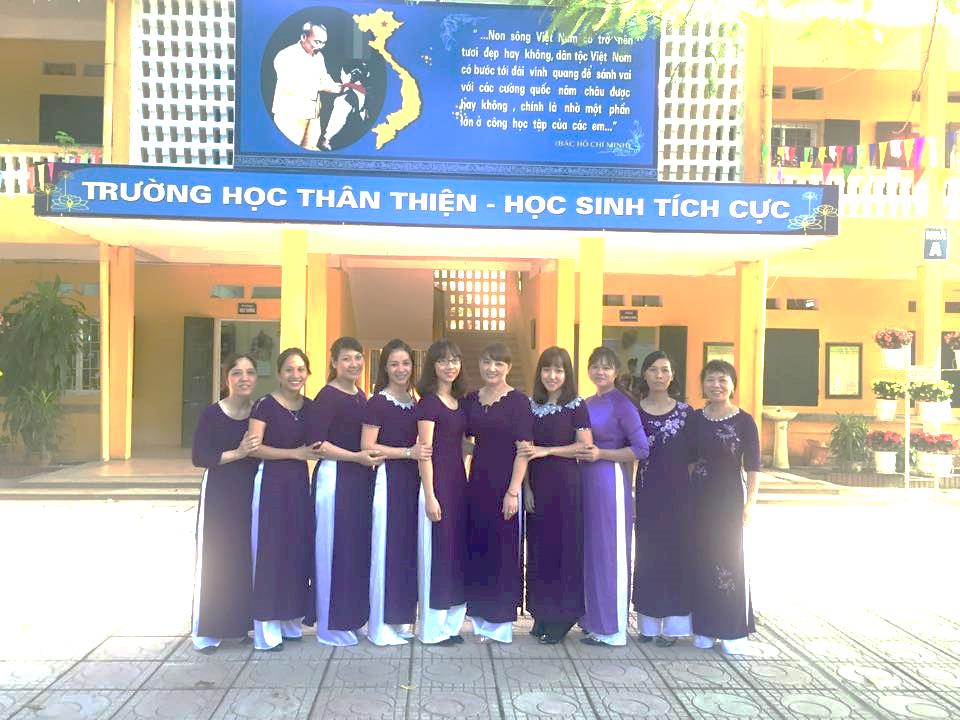 Đồng nghiệp
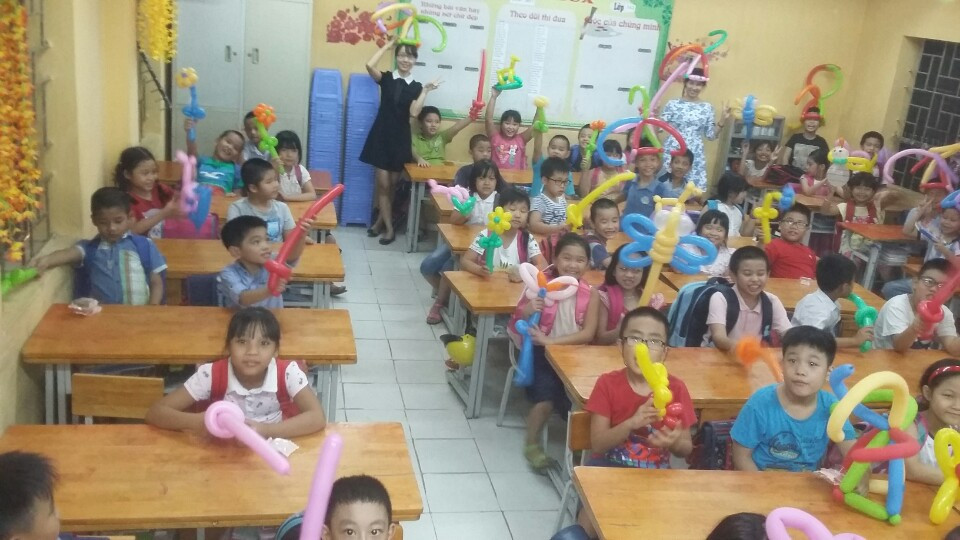 Đồng niên
Đồng lòng
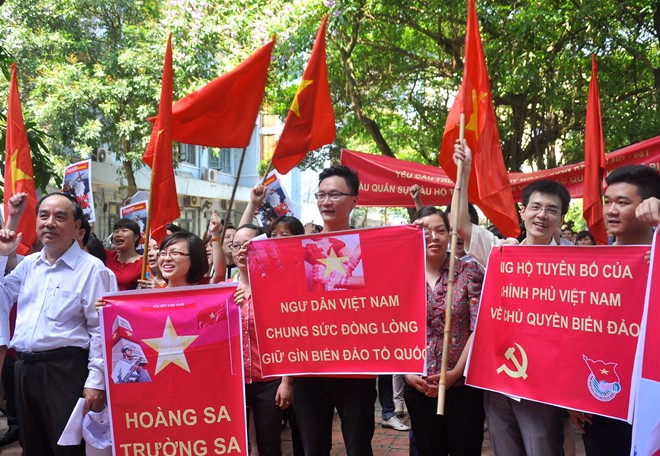 Bài 2: Mỗi thành ngữ, tục ngữ dưới đây nói về thái độ ứng xử trong cộng đồng. Đánh dấu (+) vào  trước thái độ ứng xử em tán thành, đánh dấu (-) vào  trước thái độ em không tán thành.
  Chung lưng đấu cật. 
   Cháy nhà hàng xóm bình chân như vại.
   Ăn ở như bát nước đầy
+
-
+
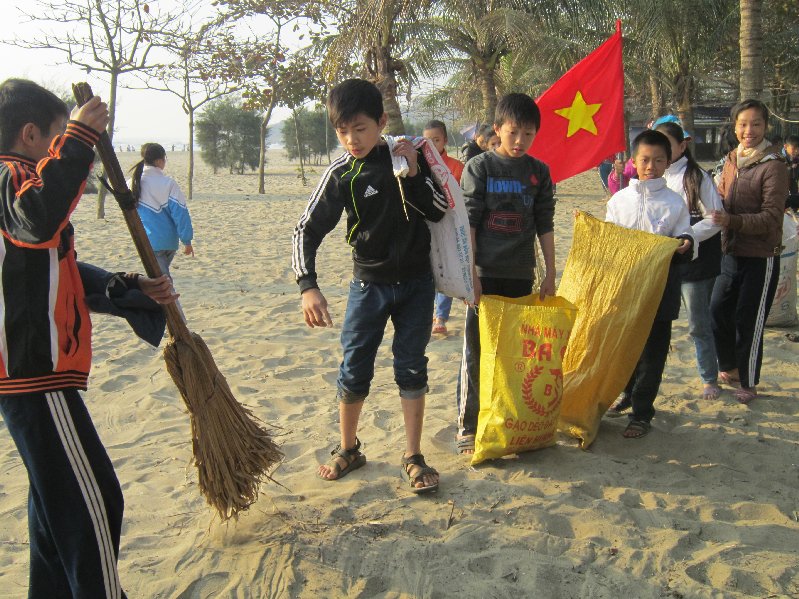 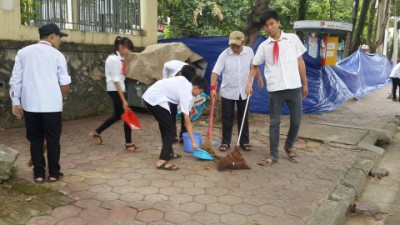 Chung lưng đấu cật
Bài 2: Mỗi thành ngữ, tục ngữ dưới đây nói về thái độ ứng xử trong cộng đồng. Đánh dấu (+) vào  trước thái độ ứng xử em tán thành, đánh dấu (-) vào  trước thái độ em không tán thành.
  Chung lưng đấu cật. 
   Cháy nhà hàng xóm bình chân như vại.
   Ăn ở như bát nước đầy
+
+
-
+
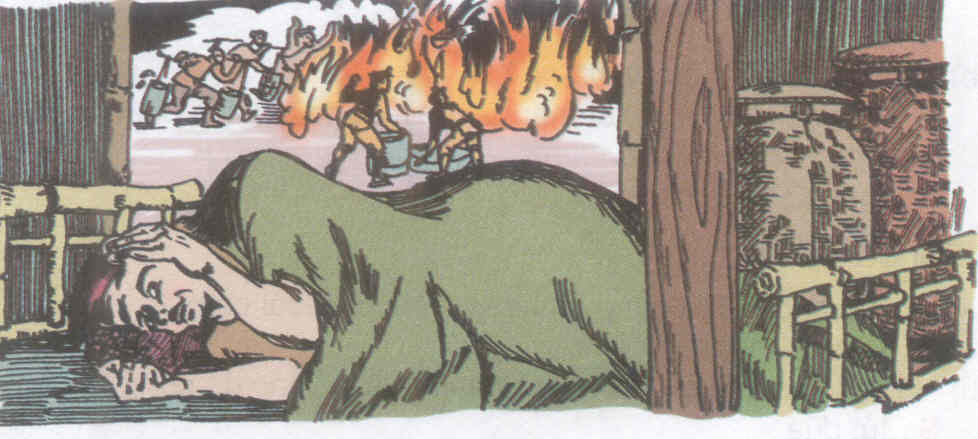 Cháy nhà hàng xóm bình chân như vại.
Bài 2: Mỗi thành ngữ, tục ngữ dưới đây nói về thái độ ứng xử trong cộng đồng. Đánh dấu (+) vào  trước thái độ ứng xử em tán thành, đánh dấu (-) vào  trước thái độ em không tán thành.
  Chung lưng đấu cật. 
   Cháy nhà hàng xóm bình chân như vại.
   Ăn ở như bát nước đầy
+
+
-
+
Bài 3: Gạch 1 gạch (             ) dưới bộ phận trả lời câu hỏi “Ai (cái gì, con gì) ?”. Gạch 2 (              ) gạch dưới bộ phận trả lời câu hỏi “Làm gì?”
a. Đàn sếu đang sải cánh trên cao.
b. Sau một cuộc dạo chơi, đám trẻ ra về.
c. Các em tới chỗ ông cụ, lễ phép hỏi.
Bài 3: Gạch 1 gạch (             ) dưới bộ phận trả lời câu hỏi “Ai (cái gì, con gì) ?”. Gạch 2 (              )gạch dưới bộ phận trả lời câu hỏi “Làm gì?”
a. Đàn sếu đang sải cánh trên cao.
b. Sau một cuộc dạo chơi, đám trẻ ra về.
c. Các em tới chỗ ông cụ, lễ phép hỏi.
Bài 4: Đặt câu hỏi cho bộ phận câu được in đậm:
Bài 4: Đặt câu hỏi cho bộ phận câu được in đậm:
XIN TRÂN TRỌNG CẢM ƠN CÁC THẦY CÔ GIÁO VÀ CÁC CON HỌC SINH ĐÃ CHÚ Ý LẮNG NGHE